Geographies of virtual space and the problem of internet communicationPavel Doboš
1
ZA121 Theory and practice in human geography, December 12th, 2024
Introduction
Virtual space, cyberspace, digital space
digitized, coded via software, algorithmized
not a „mirror“ of the real, but part of the real
Subfield of digital geographies
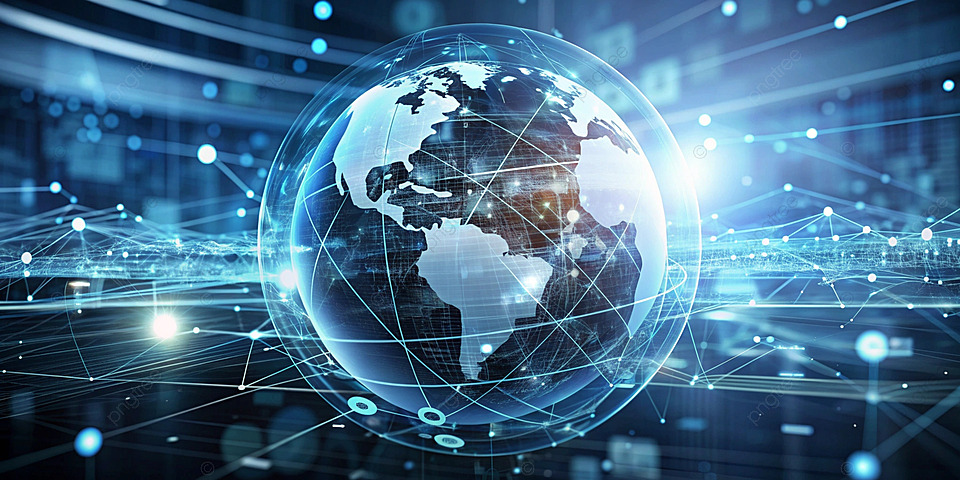 2
Geographies through the digital
Geographies made through quantitative computational big data
epistemic rationalities imposed by digitally networked spatial platforms that render the objects and spaces of representation „knowable“ in ways that privilege abstraction and calculability
visualizations via aerial view preferred (i.e. Google Earth) 
Geographic information systems
GIScience, critical GIS
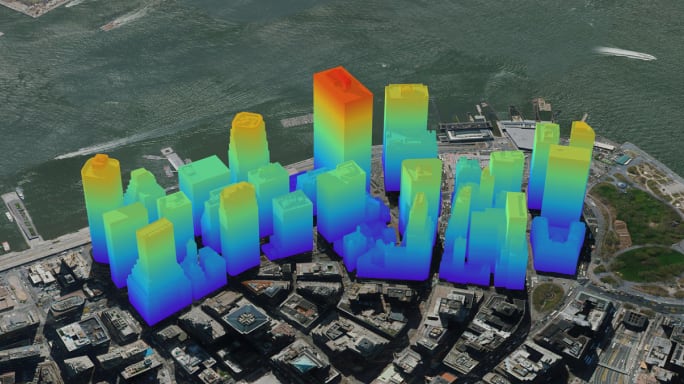 3
Geographies produced by the digital
Production of space is transformed with digital media and software
global economic space, space of flows, space-time compression 
code/space – ontogenesis of certain spaces via software codes and algorithms
Spaces are being increasingly mediated and experienced through digital interfaces
locative media, geoweb, augmented reality
Smart cities and big data governmentality
how populations are managed is mediated by information	 systems and databases
4
Geographies of the digital
Virtual space/cyberspace geographies
predominantly visual understanding of space in which various computer-generated environments are accessed via a screen
spatialities of video games and social media
Geographies of big data production
data mining and the emergence of data doubles
unequalities in the production of web content
problem of algorithmized automatic production of big data
Geographies of Internet communication
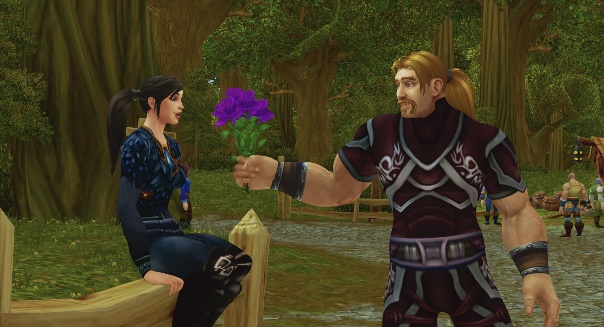 5
Spaces in communication
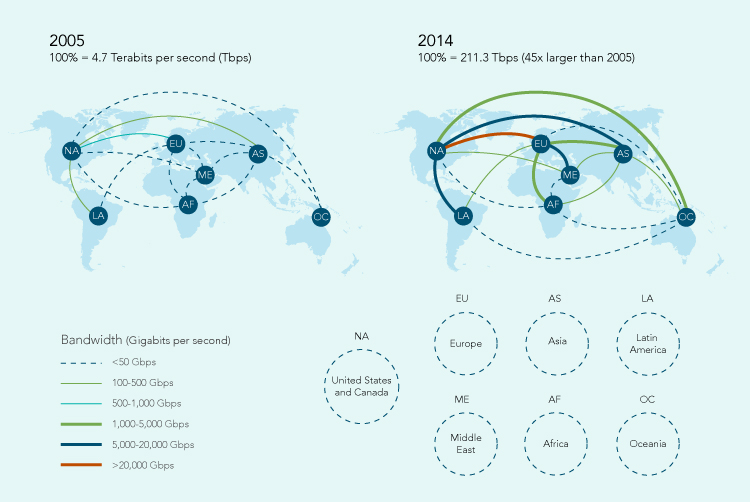 6
Communication in spaces
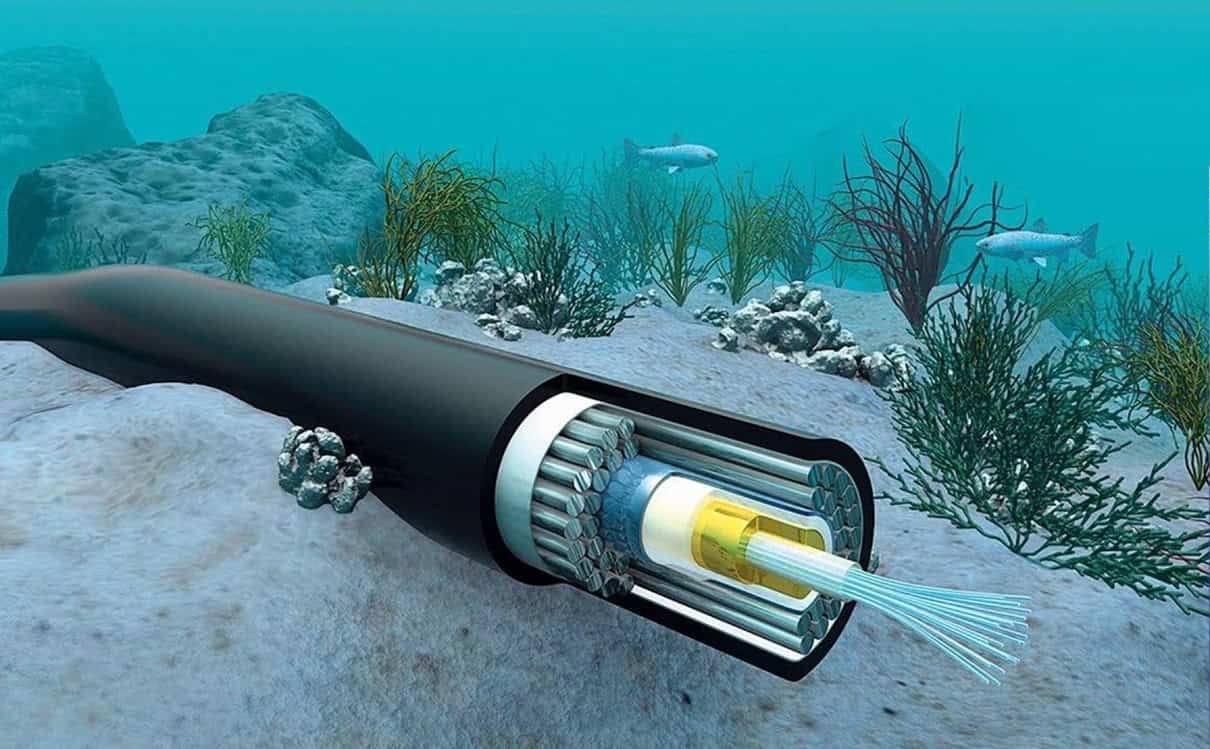 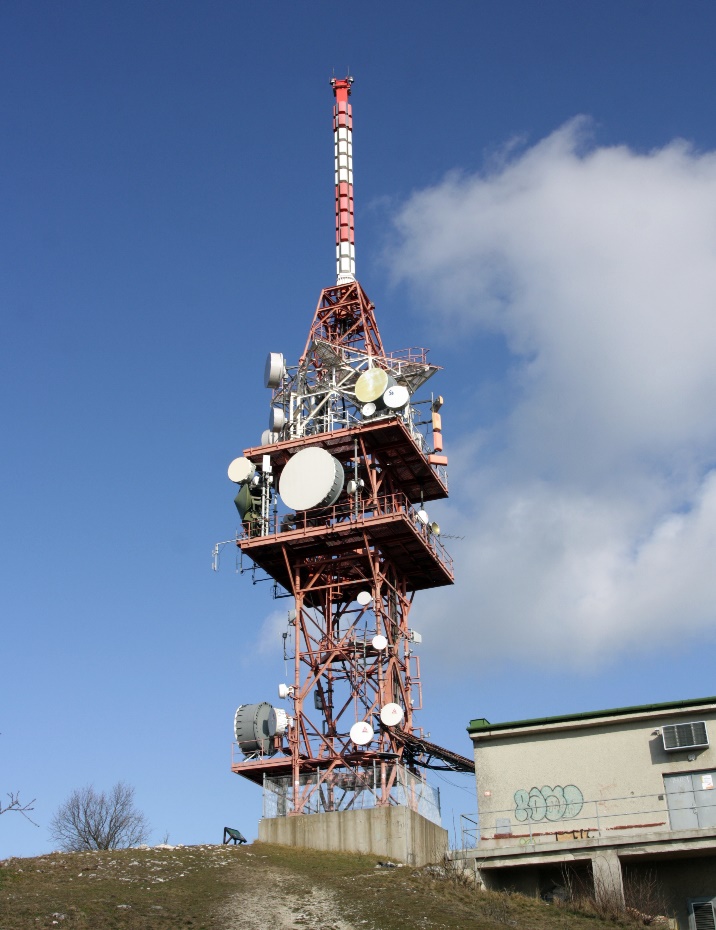 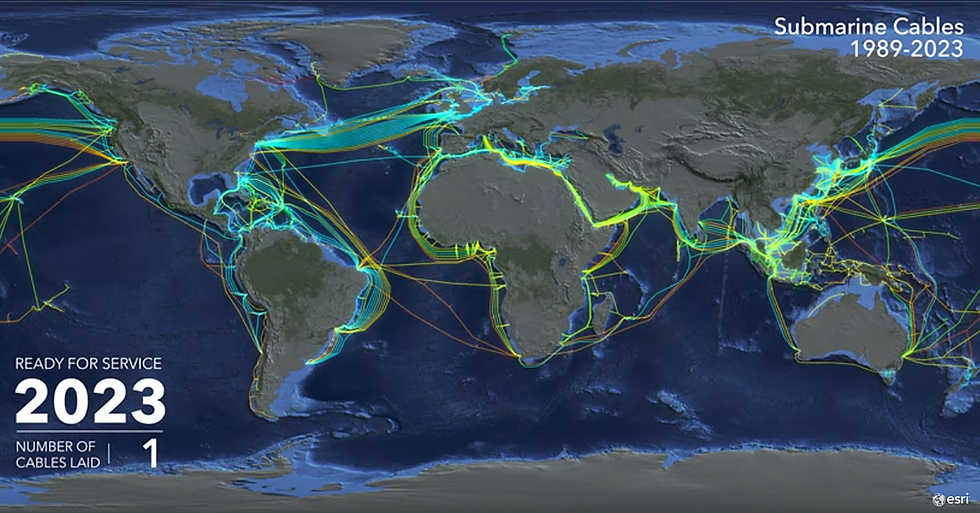 7
Places in communication
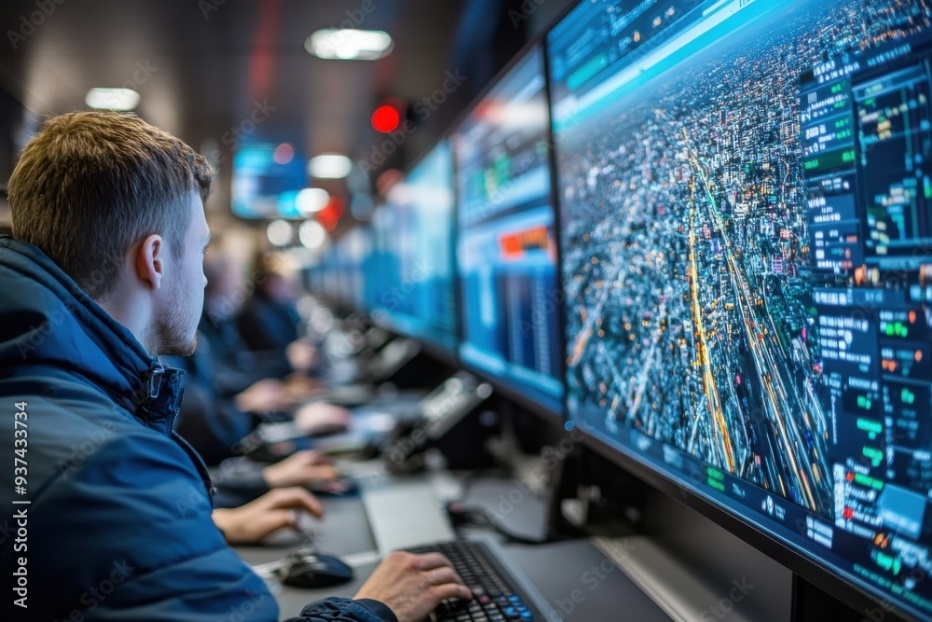 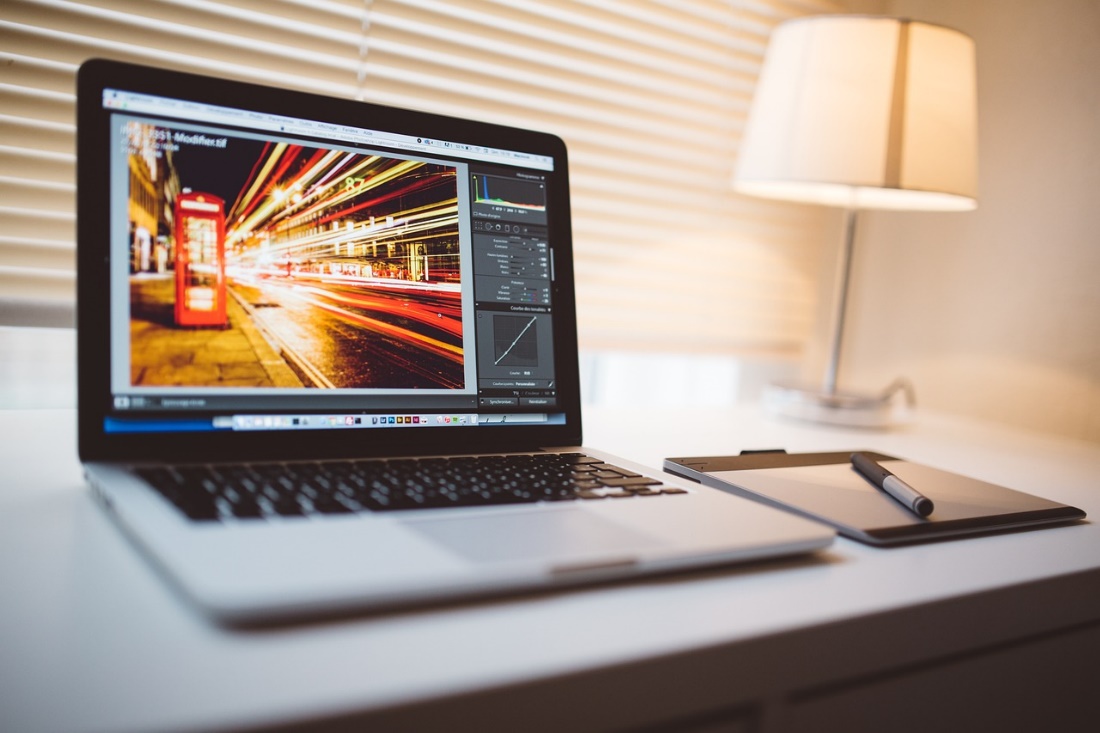 8
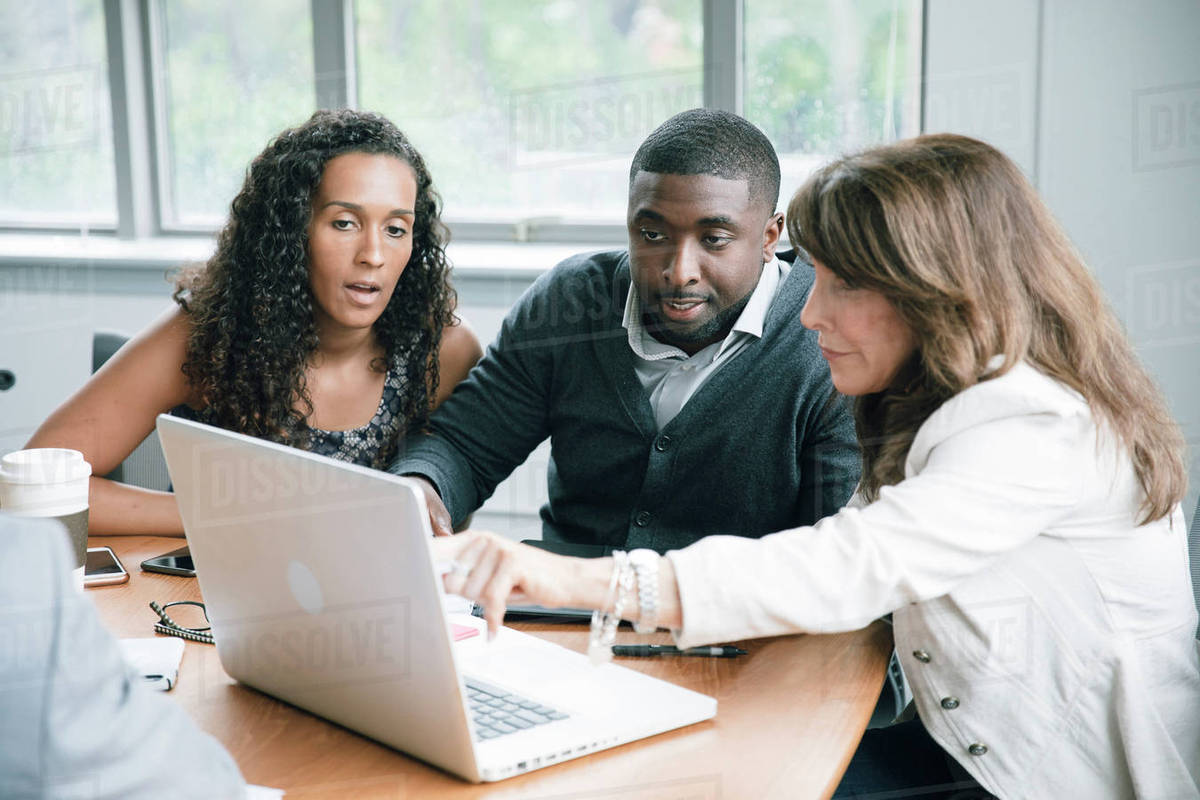 Communication 					in places
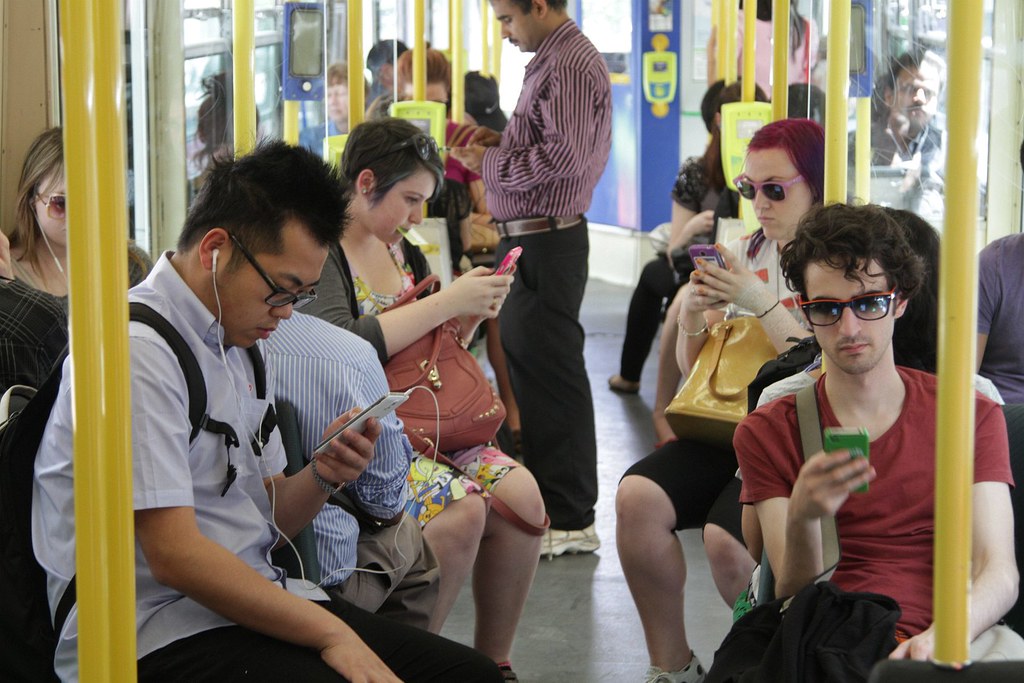 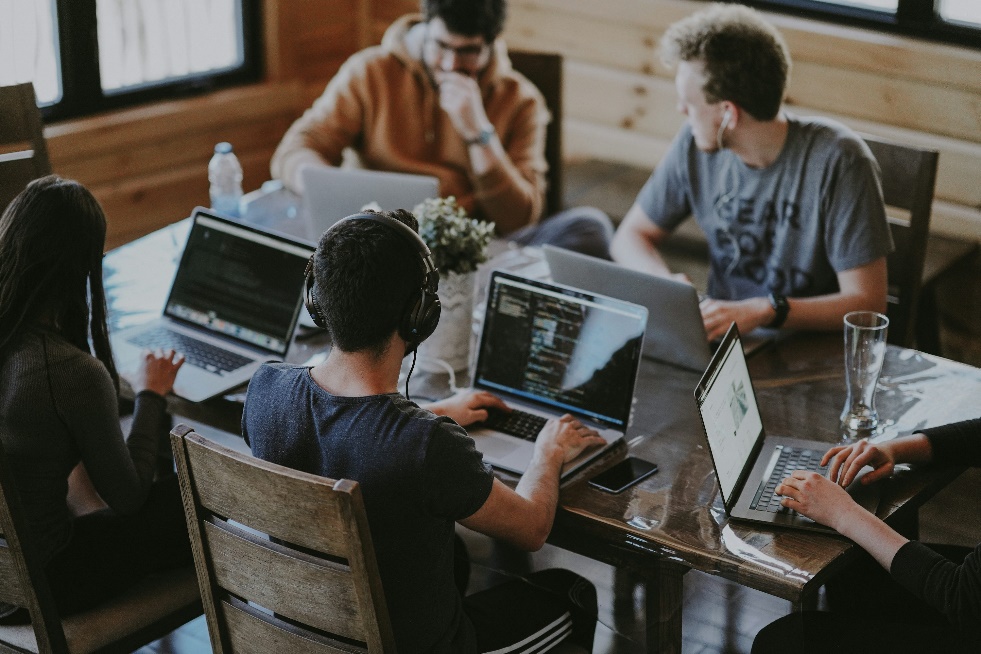 9
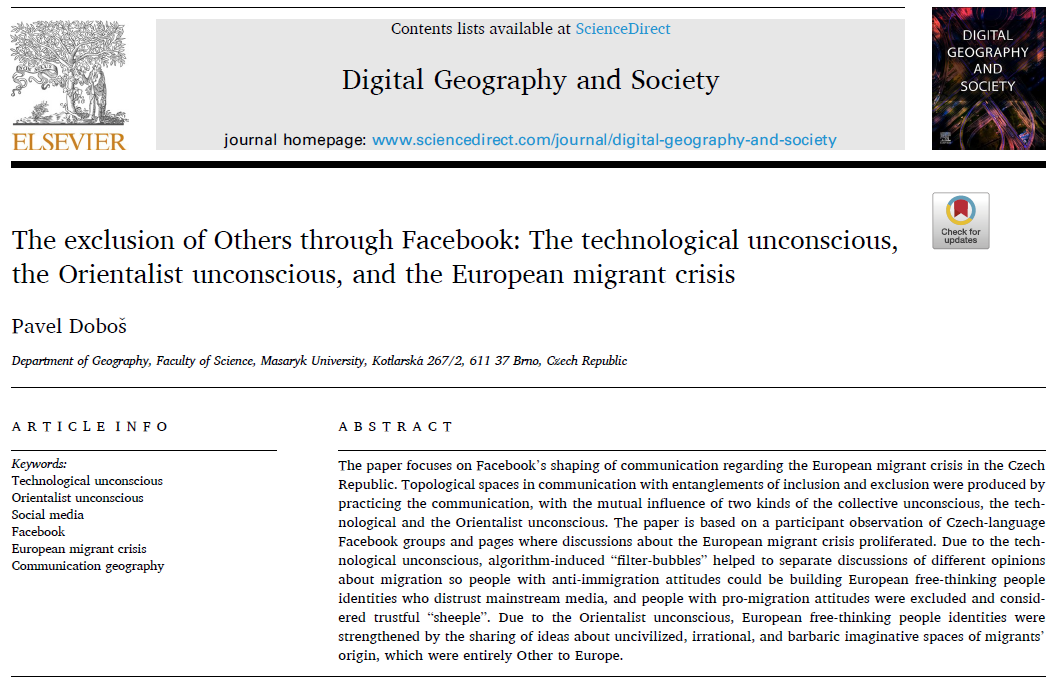 10
Critical cartographies and the cartographic reasonPavel Doboš
11
ZA121 Theory and practice in human geography, December 12th, 2024
Beginnings of critical cartography
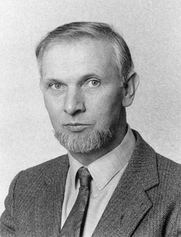 1990s: J. B. Harley
Maps are not purely objective, scientific representations of the world
rather products of the social and political contexts in which they are created
tools of power and ideology
cartographer's choices highly important
instruments of control, surveillance, colonization, military strategy, administration, …
maps should be approached critically and deconstructed
12
Crit. cartography today – 1. approach
Majoritarian maps must be scrutinized and criticized
all maps are subjective and influenced by the cartographer’s perspective, as well as societal, cultural, and political contexts
maps can be used to assert authority, enforce boundaries, and marginalize communities
Maps are not merely passive reflections of the world but active agents in its construction
they are performative
GIS technologies can both challenge and reinforce traditional power dynamics
critical GIS
13
Crit. cartography today – 2. approach
New critical maps must be created
Participatory and community Mapping
democratizing cartography, giving voice to marginalized and indigenous groups
Activism and counter-mapping
creating alternative maps that challenge dominant narratives and highlight issues of spatial justice
visualizing social inequalities, environmental problems, … 
Ethical considerations
Experiments with alternative visualizations
14
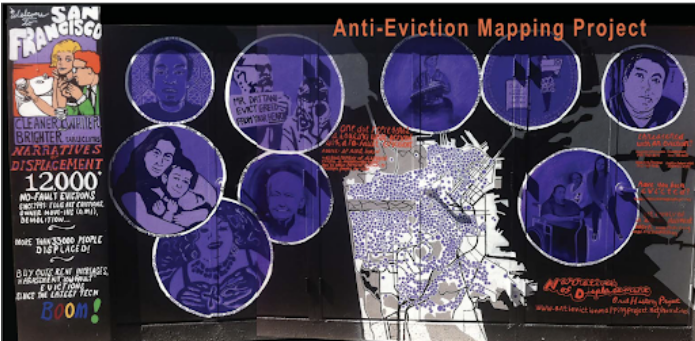 15
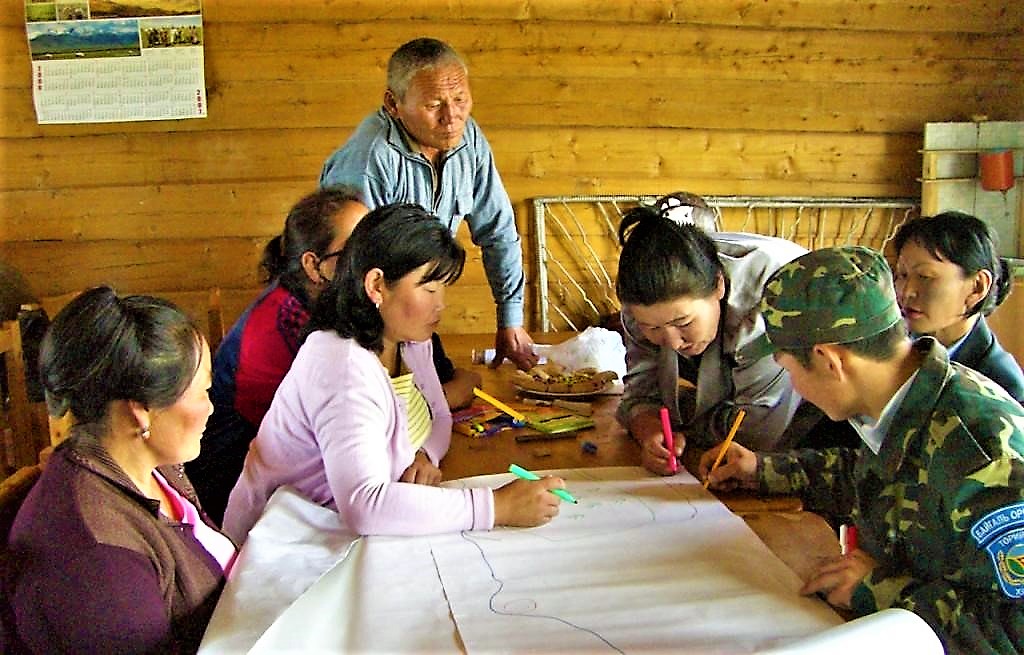 16
Critique of cartographic reason
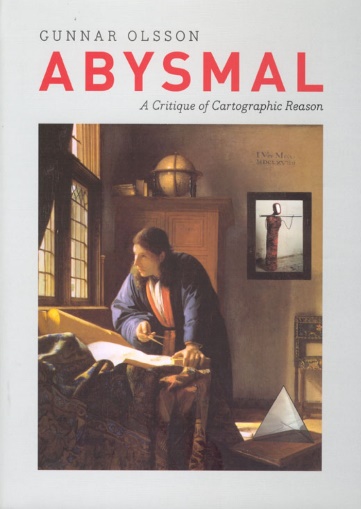 Mapping the (practice of) mapping
Gunnar Olsson, Franco Farinelli, and their successors
Cartography is a rationale for much of Western philosophical thought
cartography is ocular-centric, accentuates a geometric approach to the world, and is able to structure our thoughts on a canvas. It stabilizes the world in synchrony, persuades us to perceive the world of and through boundaries, and is a utopian practice for world improvement.
Our belief in modern					 maps is almost religious
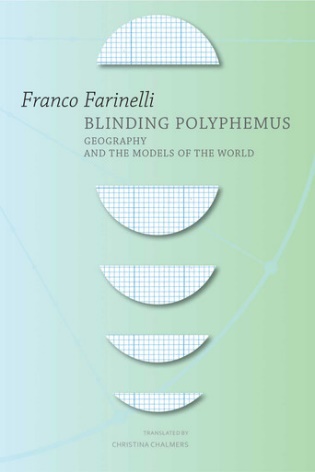 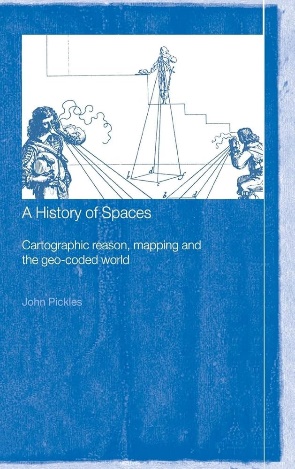 17
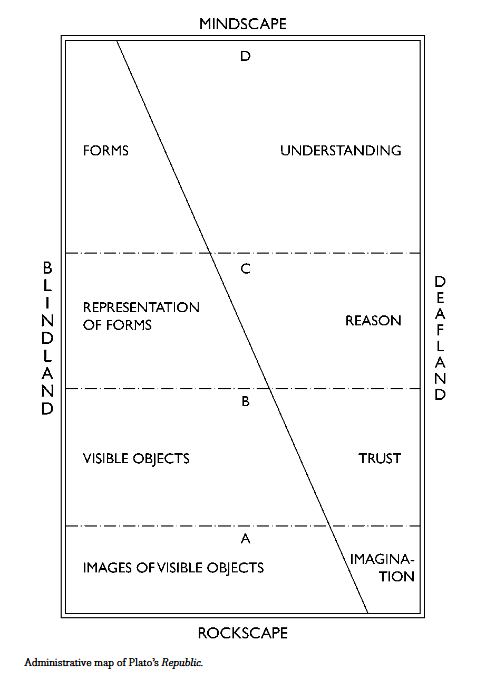 18
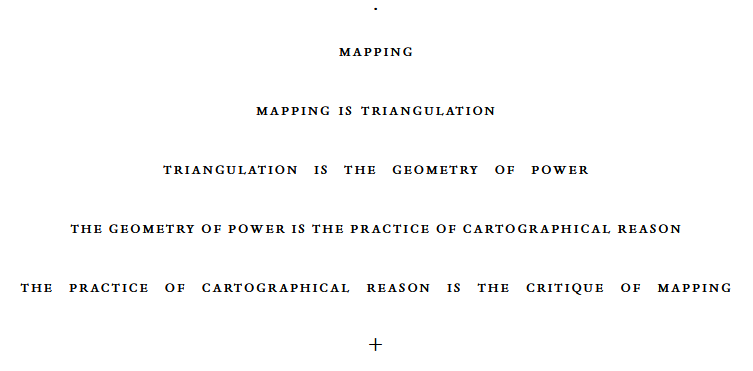 19
Post-representational cartography
Mapping as a set of practices rather than just the production of stable inert images
processes, interactions, and performances involved in map-making and map-use
Mapping as embodied and situated knowledge
Mapping as plural and ontogenetical
maps are not fixed but are constantly evolving through their use and reinterpretation
maps are relational tools that help to negotiate and produce spatial understandings
maps have agency
Maps as unstable and mutable objects
object-oriented cartography
20
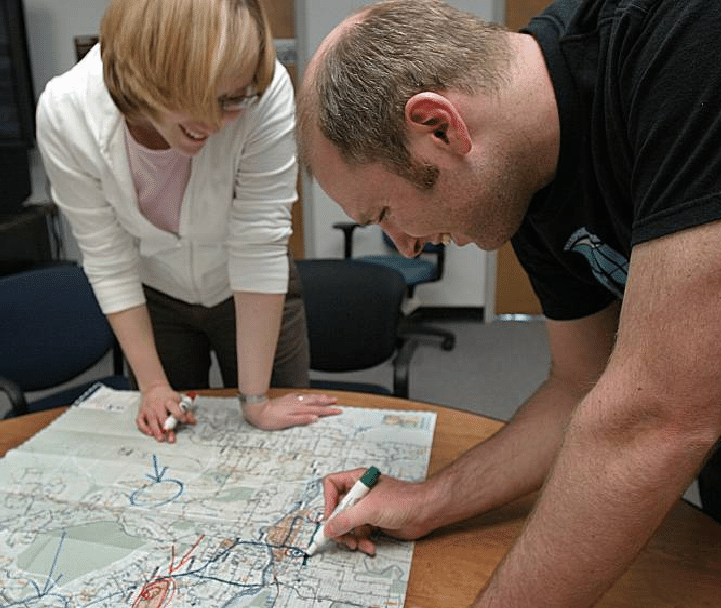 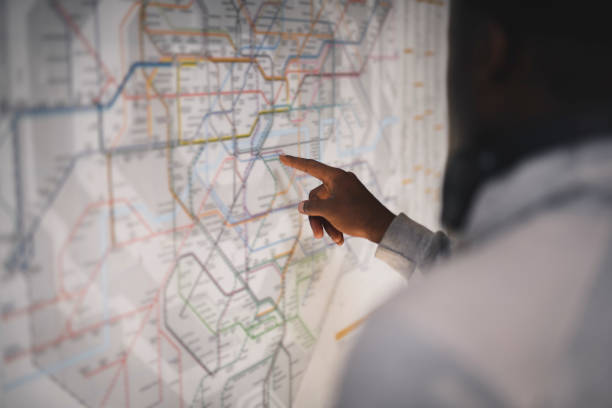 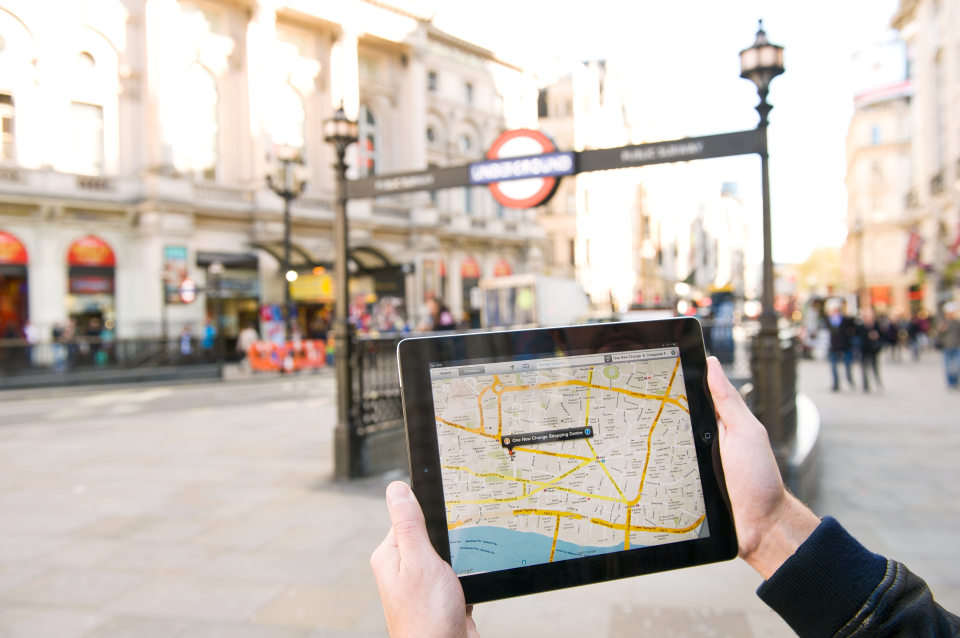 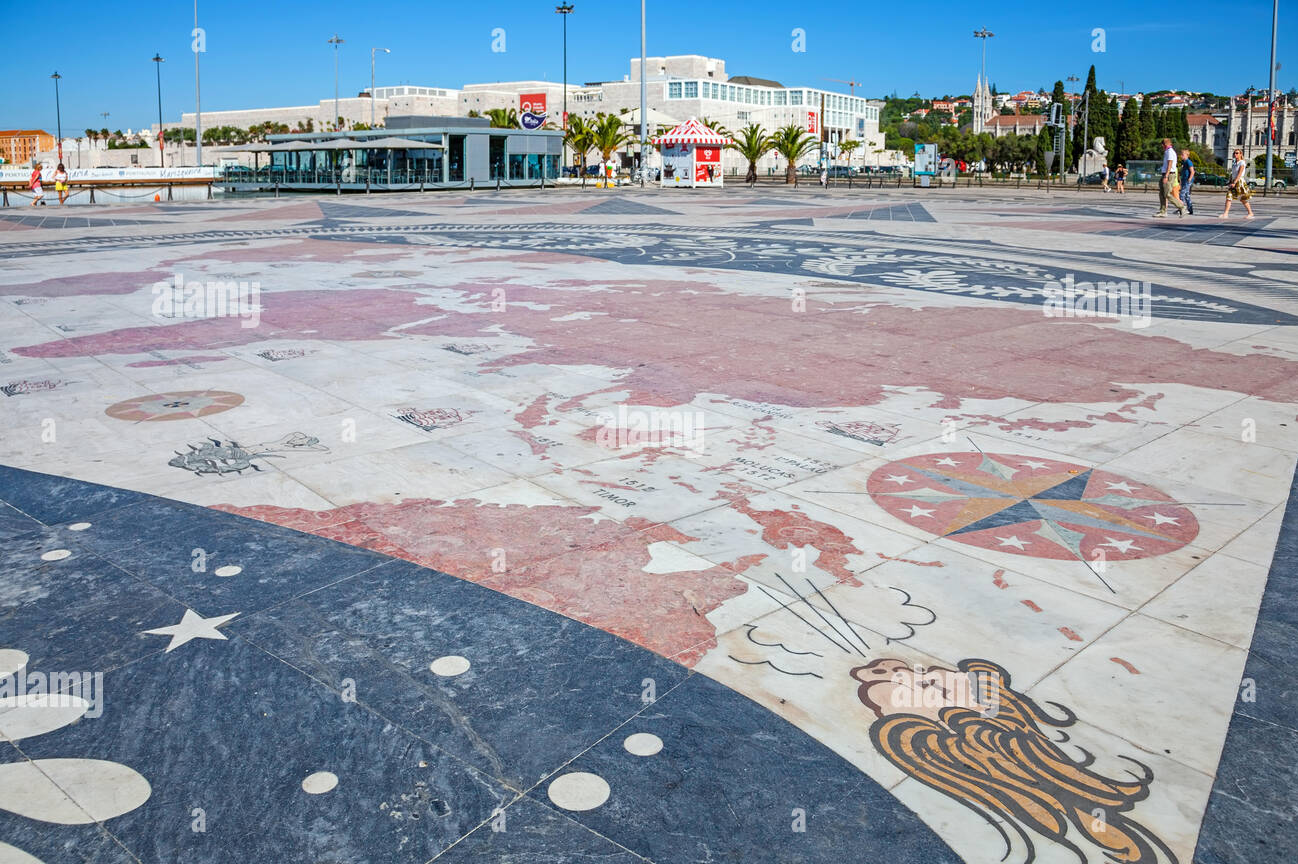 21